Böngésző programok
Készítette:Tárnyik Balázs
Felkészítő tanár:Lukács Magdolna
Békés megyei Kossuth Lajos Szakképző Iskola
Böngésző programok fajtái
Grafikus böngészők
Trident bázisú böngészők
Internet Explorer
Gecko bázisú böngészők
Mozilla Firefox
KHTML bázisú böngészők
Google Chrome
Egyéb böngészők
Opera
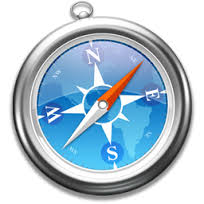 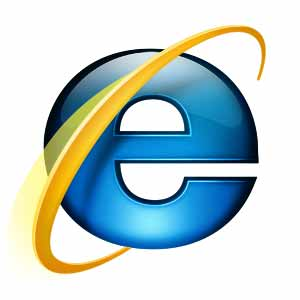 Safari For Windows
Internet Explorer
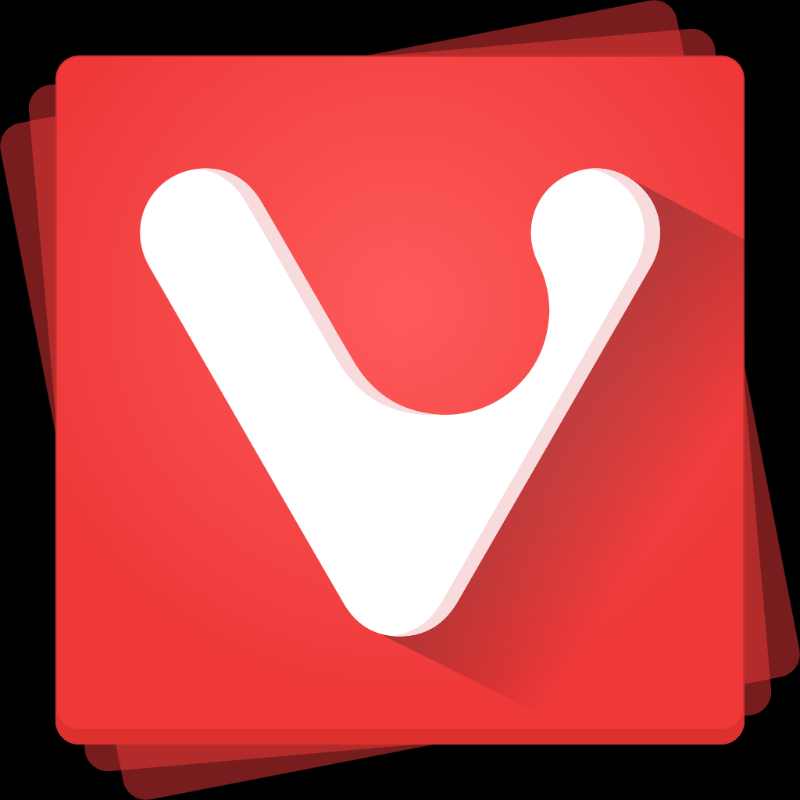 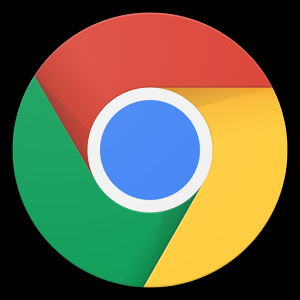 Vivaldi
Google Chrome
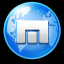 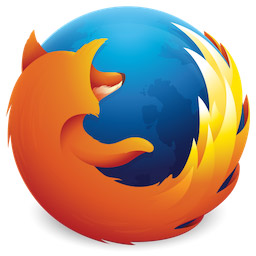 Mozilla Firefox
Maxthon  Browser
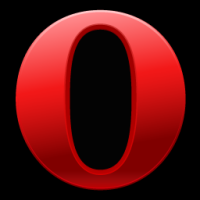 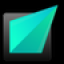 Opera
Spotflux
Internet Explorer
Az Internet Explorer (korábban Microsoft Internet Explorer, rövidítve IE vagy MSIE)
Egy grafikus webböngésző, amely jelenleg a Microsoft Windows operációs rendszerek részét képezi.
Az Internet Explorer jelenleg a legelterjedtebb böngészőprogram, részesedése a világpiacon 2013 szeptemberében 57,8% volt.
Különböző Windows verziókon kívül más platformokon is megjelent (Mac, UNIX, Solaris, HP-UX), ezen változatok fejlesztése félbemaradt
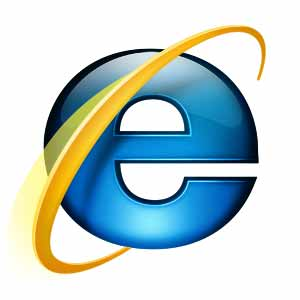 Google Chrome
A Google Chrome a Google által fejlesztett
Számítógépeken, táblagépeken és okostelefonokon futó webböngésző
Első stabil verziót 2008. december 11-én adták ki
A Chrome nevét a böngészők grafikus felületének nem létfontosságú részeiről (angolul „chrome”, kb. csicsa) kapta
Google elindította a Chrome Android 4.0 verzión
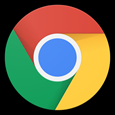 Google bejelentette, hogy már dolgoznak a Windows 8 asztali és Metro felületén is futó Chrome-verzión
Chrome Felépítése
Fejlesztő: Google Inc
Legfrissebb stabil kiadás: Windows, OS, X, Linux
Legfrisseb fejlesztői kiadás: Android, IOS, BETA,
Programozási nyelv: C++, Assembly, Python, JavaScript, Java
Operációs rendszer: Windows (XP SP2+), OS X(10.6), Linux(GTK 2.24+ és GCC 4.6+), Android (4.0+), IOS (6.0+)
Platform: x84,x64, 32-bit ARM (ARMv7)
Elérhető: 53 nyelven
Állapot: Aktív
Kategória: Webböngésző, Mobil böngésző
Licenc: Freeware a Google Chrome általános szerződési feltételek alapján
Mozilla Firefox
Hivatalos rövidítése Fx, vagy gyakran FF
Nyílt forráskódú, ingyenes webböngésző program, amit a Mozilla Alapítvány fejleszt.
Harmadik legtöbbet használt böngésző program
Funkciói:
Füles böngészés
Helyesírás-ellenőrző
Élő könyvjelzők
Letöltéskezelőt
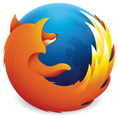 Beépített keresőrendszert
Azonnali keresés
Opera
Az Opera egy ingyenes, igen kis méretű több platformon használható internetes tevékenységet összefogó program.
Elsősorban webböngésző
Tartalmaz:
Beépített levelező klienst
Hírolvasó kliens
címjegyzéket
IRC alapú csevegő klienst
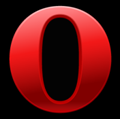 RSS és Atom hírolvasót
BitTorrent alapú letöltésvezérlőt
Safari For Windows
Az Apple Inc fejleszti.
Első kiadása egy nyilvános béta volt 2003. január 7-én.
Alapértelmezett böngésző.
Microsoft Windows operációs rendszerre írt.
A 2012. május 9-én megjelent Safari 5.1.7 volt az utolsó Windows operációs rendszerre készült változat.
Tartalmaz:
Privát böngészés
Nem jegyzi fel a látogatott weboldalakat
Képes archiválni
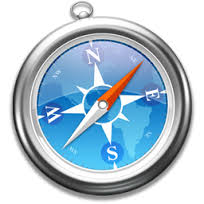 E-mail weboldalakati
Beépített PDF-megjelenítővel rendelkezik
Valamint képes a könyvjelzőkben keresni
Vivaldi
Ingyenes webböngésző
Vivaldi Technologies fejlesztett ki
Az a cég, amelyet az Opera egykori társalapítója és vezérigazgatója, Jon Stephenson von Tetzchner hozott létre
Minimalista felületű böngésző
Alapvető ikonokat és betűkészleteket tartalmaz
Számos webes technológia:
HTML5
Node.js
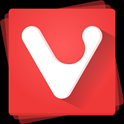 React.js
Blink böngészőmotorra
Maxthon Browser
Kínában fejlesztettek ki 2002-ben
Androidra
Okostelefonok
Majd 2003-ban átneveztek Maxthonra
Táblagépek
Számos operációs rendszerre elérhető
Windows
Linuxra
OS X
Ugyancsak elérhető iOS-re
iPhone
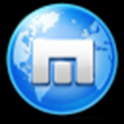 iPad
iPod touch
Spotflux
Egy nemrég indult szolgáltatás
A Spotflux minden internetforgalmunkat titkosit
Áthaladó adatokat különböző szűrők és robotprogramok megtisztítják
Ki szűri a kártékony és veszélyes kódokat
Anonim böngészést tesznek lehetővé
A Spotflux használatához jelenleg PC- és Mac-kliens létezik
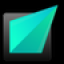 Grafikus böngészők
A grafikus böngészők használatának előfeltétele egy grafikus felület, GUI vagy egy grafikus operációs rendszer (pl: Mac OS, Unix vagy Linux és X11 kombinációja, OS/2, Microsoft Windows stb.)
Ezek az alkalmazások képeket, videókat, más alkalmazásokat (például Java) képesek önállóan, vagy úgynevezett beépülők (pluginek) segítségével megjeleníteni, futtatni
A legelterjedtebb böngészők egy sor egyéb funkcióval is rendelkeznek, például levelezés
biztonságos böngészés, a felugró ablakok tiltása vagy a több lapon böngészés lehetősége
Trident bázisú böngészők
Bázisú böngészők - egy COM (ActiveX) felületen keresztül kommunikál. A Microsoft készítette a Trident böngészőmotor eredeti változatát a saját böngészőjéhez, az Internet Explorerhez. Ilyen az Internet Explorer 6.0 (7.0), MSN Explorer
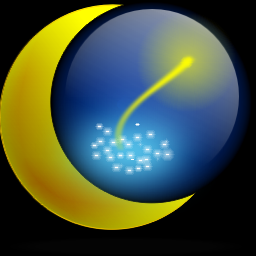 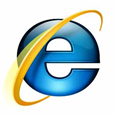 Gecko
Bázisú böngészők - a Gecko egy nyílt forrású böngészőmotor, melyet a webes tartalmak megjelenítéséhez használnak. A Mozilla projekt keretein belül fejlesztik a nyílt forrású Gecko böngészőmotort. Ilyen a Mozilla Firefox, Mozilla Application Suite, Netscape Browser, Netscape 6.0.
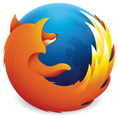 KHTML bázisú böngészők
Bázisú böngészők - a nyílt forrású KHTML böngészőmotort a KDE-projekt keretében fejlesztik. Ilyen a Konqueror, Safari, ABrowse.
Egyéb böngészők - Opera, Internet Explorer Macintosh verzió
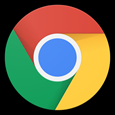 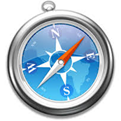 Fogalmak
Platform: Egyedi jellemzőkkel bíró, az operációs rendszerekkel összefüggő, számítógép környezet
Grafika: Adott tulajdonságú elem kiemelése, képfeldolgozás alapalgoritmusai pl: képjavítás, képsorozat átlagolása
Programozási nyelv a számítástechnikában használt olyan, az ember által olvasható és értelmezhető utasítások sorozata, amivel közvetlenül, vagy közvetve (például: gépi kódra fordítás után) közölhetjük a számítógéppel egy adott feladat elvégzésének módját.
Kliens olyan számítógép vagy azon futó program, amelyik hozzáfér egy (távoli) szolgáltatáshoz, amelyet egy számítógép hálózathoz tartozó másik számítógép (a szerver) nyújt
Mit tanultál idáig?!
1. Mit jelent a platform ?
Egyedi jellemzőkkel bíró, az operációs rendszerekkel összefüggő, számítógép környezet
Adott tulajdonságú elem kiemelése, képfeldolgozás alapalgoritmusai pl: képjavítás, képsorozat átlagolása
2. Mit jelent  a grafika?
Jon Stephenson von Tetzchner
3. Kilakította ki az Opera böngészőt és a Vivaldit ?
4. Mi a hivatalos rövidítése a Mozilla Firefoxnak ?
Fx
Források
https://hu.wikipedia.org/wiki/Internet_Explorer
https://hu.wikipedia.org/wiki/Maxthon
http://hu.downloadastro.com/windows-internetes_programok-b%C3%B6ng%C3%A9sz%C5%91programok/
https://hu.wikipedia.org/wiki/Google_Chrome
https://hu.wikipedia.org/wiki/Webb%C3%B6ng%C3%A9sz%C5%91
https://hu.wikipedia.org/wiki/Google_Chrome
https://hu.wikipedia.org/wiki/Opera_(webb%C3%B6ng%C3%A9sz%C5%91)
http://centroszet.hu/tananyag/infokomm/21_a_webbngszk_ltalnos_ismertetse_csoportostsa.html
https://hu.wikipedia.org/wiki/Mozilla_Firefox
https://hu.wikipedia.org/wiki/Safari_(webb%C3%B6ng%C3%A9sz%C5%91)#Funkci.C3.B3k
És az eddigi tanultak
https://hu.wikipedia.org/wiki/Vivaldi_(webb%C3%B6ng%C3%A9sz%C5%91)#Tov.C3.A1bbi_inform.C3.A1ci.C3.B3k
https://hu.wikipedia.org/wiki/Webb%C3%B6ng%C3%A9sz%C5%91k_list%C3%A1ja#Karakteres_b.C3.B6ng.C3.A9sz.C5.91k
Köszönöm a Figyelmet!